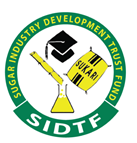 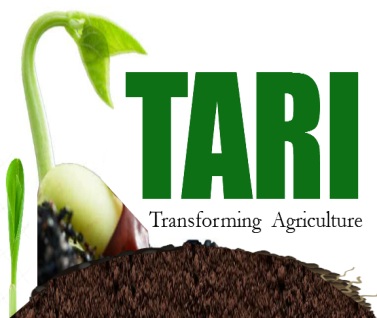 KITENGO CHA MAGONJWA NA MINYOO
UFUATILIAJI, TATHMINI NA UDHIBITI WA MAGONJWA YA MIWA
Fungwe
 (Ugonjwa wenye athari kubwa zaidi katika miwa)
Ugonjwa wa udumavu wa miwa
Ugonjwa wa manjano wa miwa
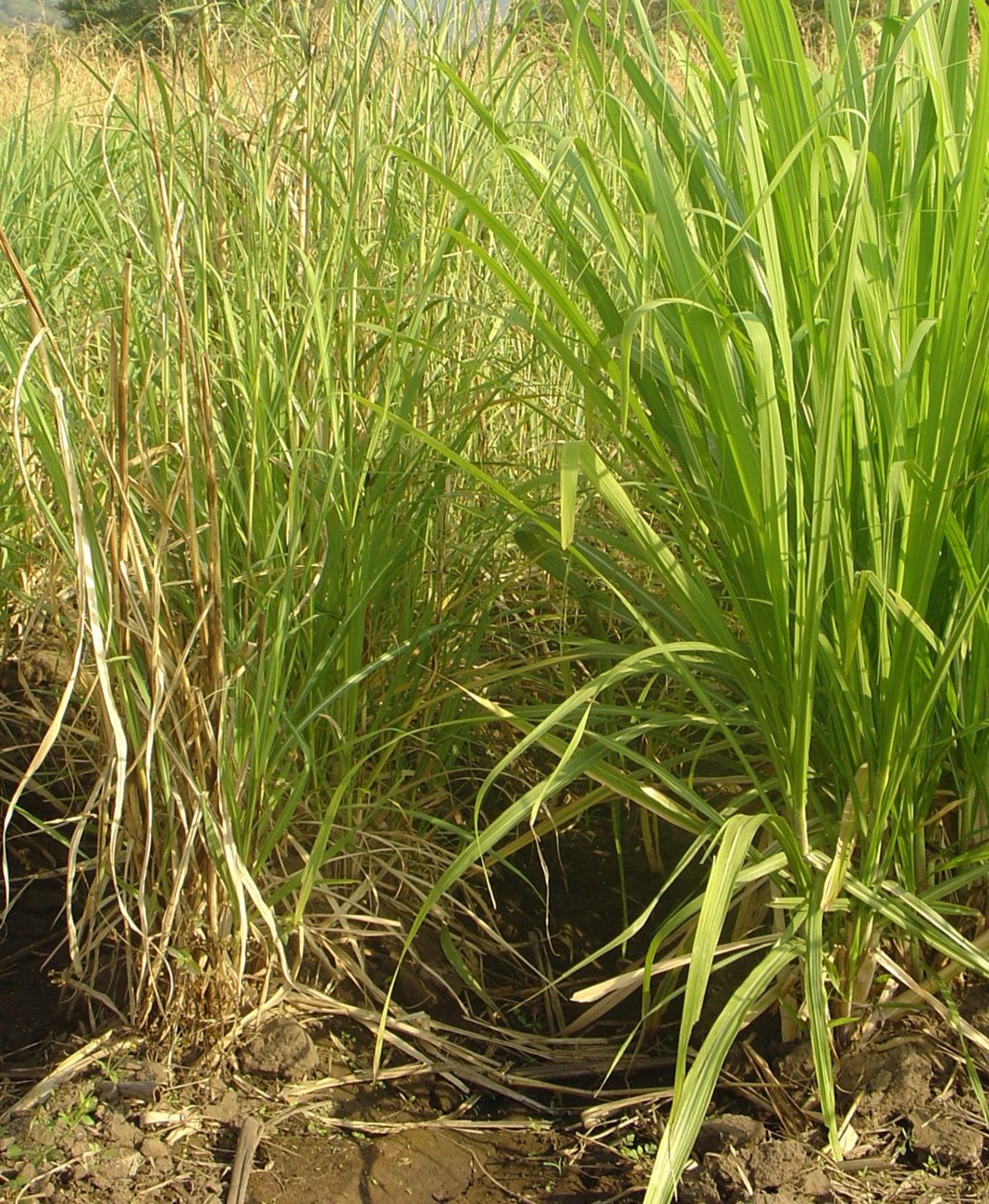 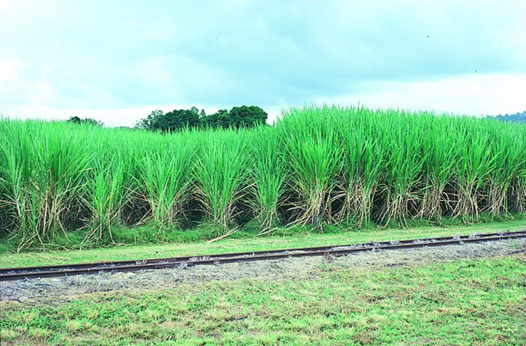 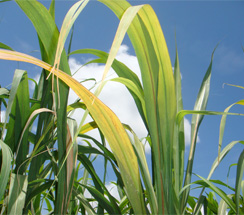 Kudumaa
Shina lenye fungwe huonekana kama nyasi
Majani yanageuka kuwa na  rangi ya njano
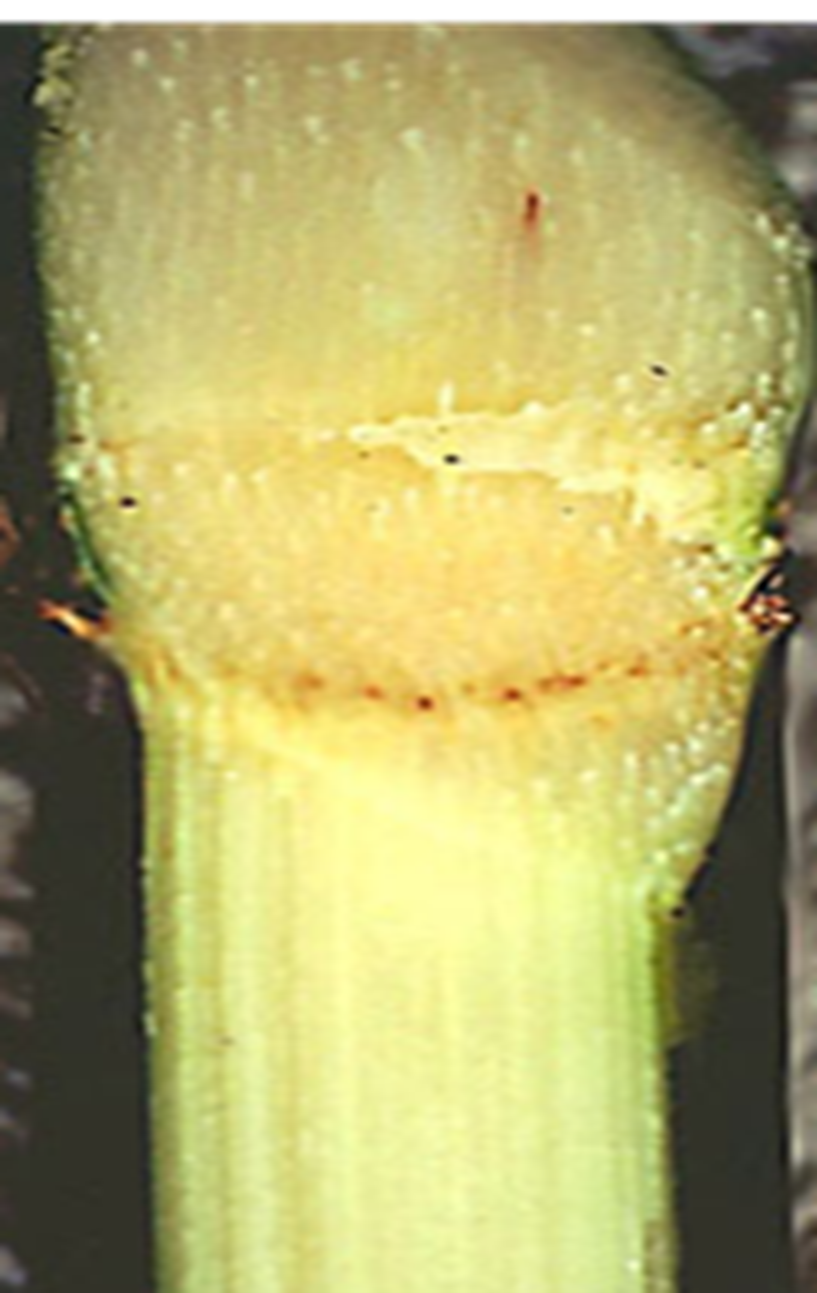 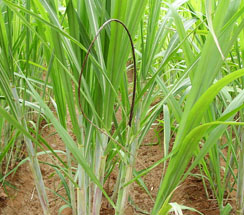 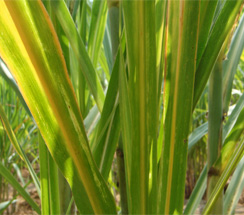 Mjeledi wa fungwe wenye ungaunga mweusi
Wekundu katika tishu
Rangi ya njano kwenye mstari wa katikati wa jani la muwa
UDHIBITI WA MAGONJWA
Kung’oa shamba lililoathirika kwa zaidi ya 4%          
Kusafisha vifaa vya shamba kwa  kutumia dawa ya kuua vimelea vya wadudu
Kutumia mbegu zilizozalishwa kwa njia ya viinitete (tissue culture plants)
Kutumia mbegu safi
Kutumia mbegu yenye ukinzani wa magonjwa
Kuondoa machipukizi  yaliyoathirika
Kwa kutumia mbegu zilizochemshwa
Kwa maelezo zaidi wsiliana na:

Kaimu Meneja, TARI - KIBAHA,
S.L.P. 30031, KIBAHA, TANZANIA
Simu: +255-232402017, Nukushi: +255-232402039
Barua pepe: cmkibaha@tari.go.tz